Дуб.
Подготовил:
Дедков Александр,
 ученик 2 «Б» класса


МОУ КСОШ «Радуга»,
с. Красноселькуп, 2014г.
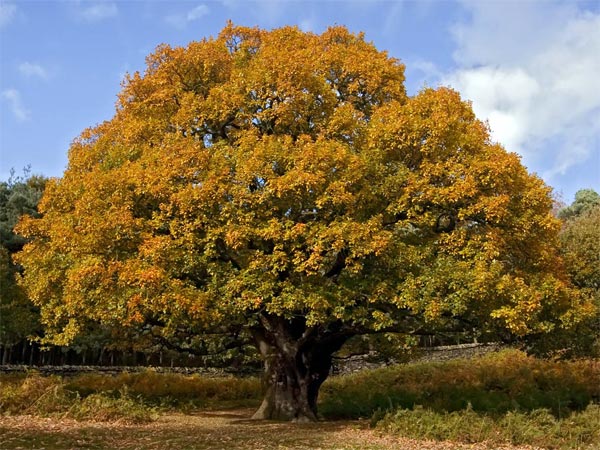 Иван Шишкин